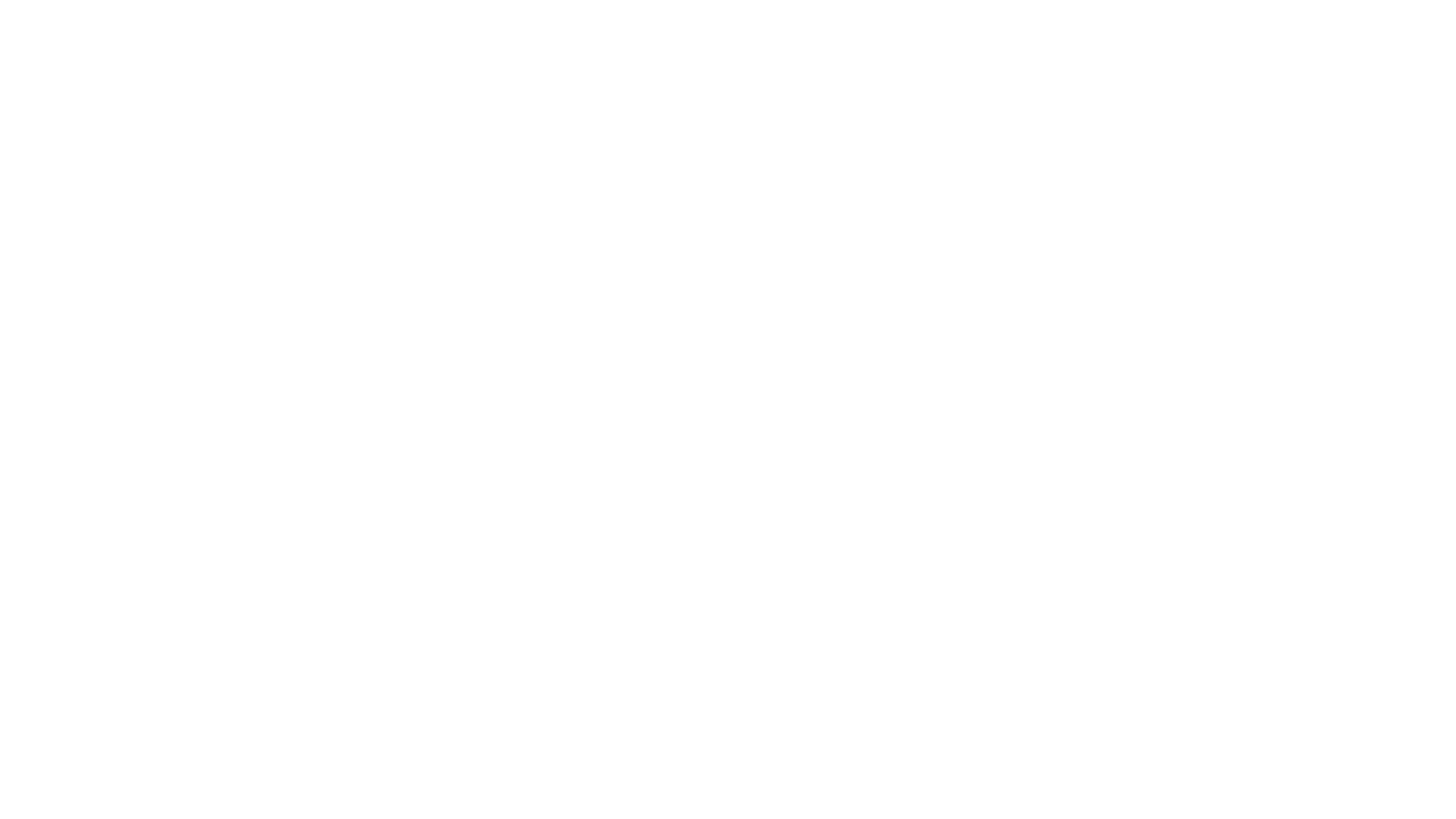 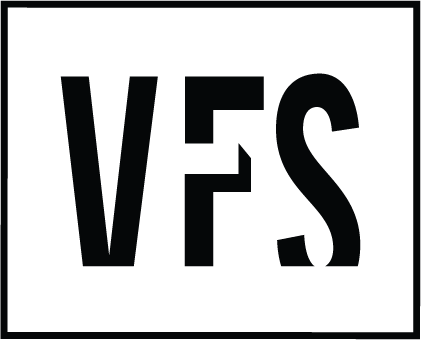 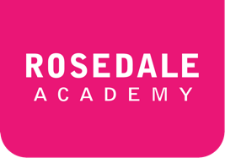 Layers: Basics
An Introduction to Photoshop Layers
Layers
Layers act as if they were sheets of glass stacked on top of each other.
Each layer can have different content.
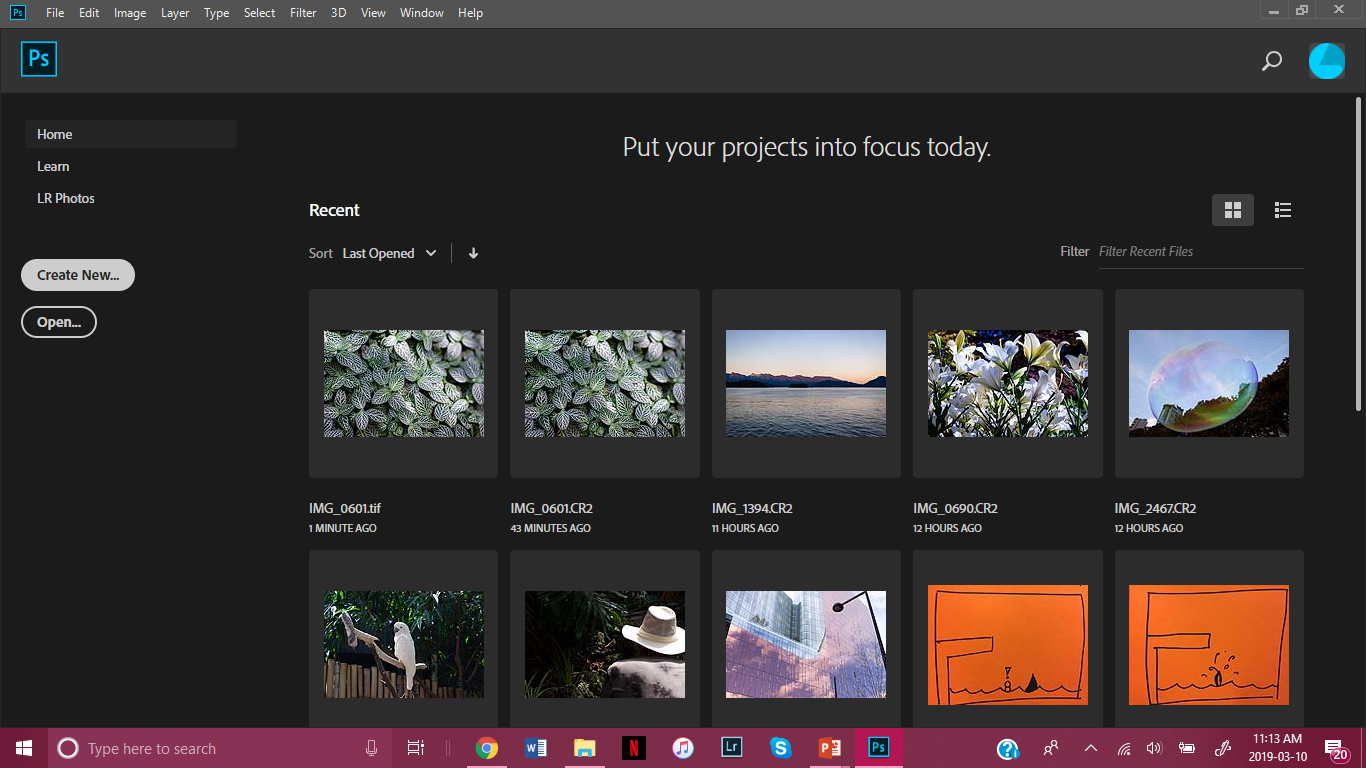 Open a new document window in Photoshop.
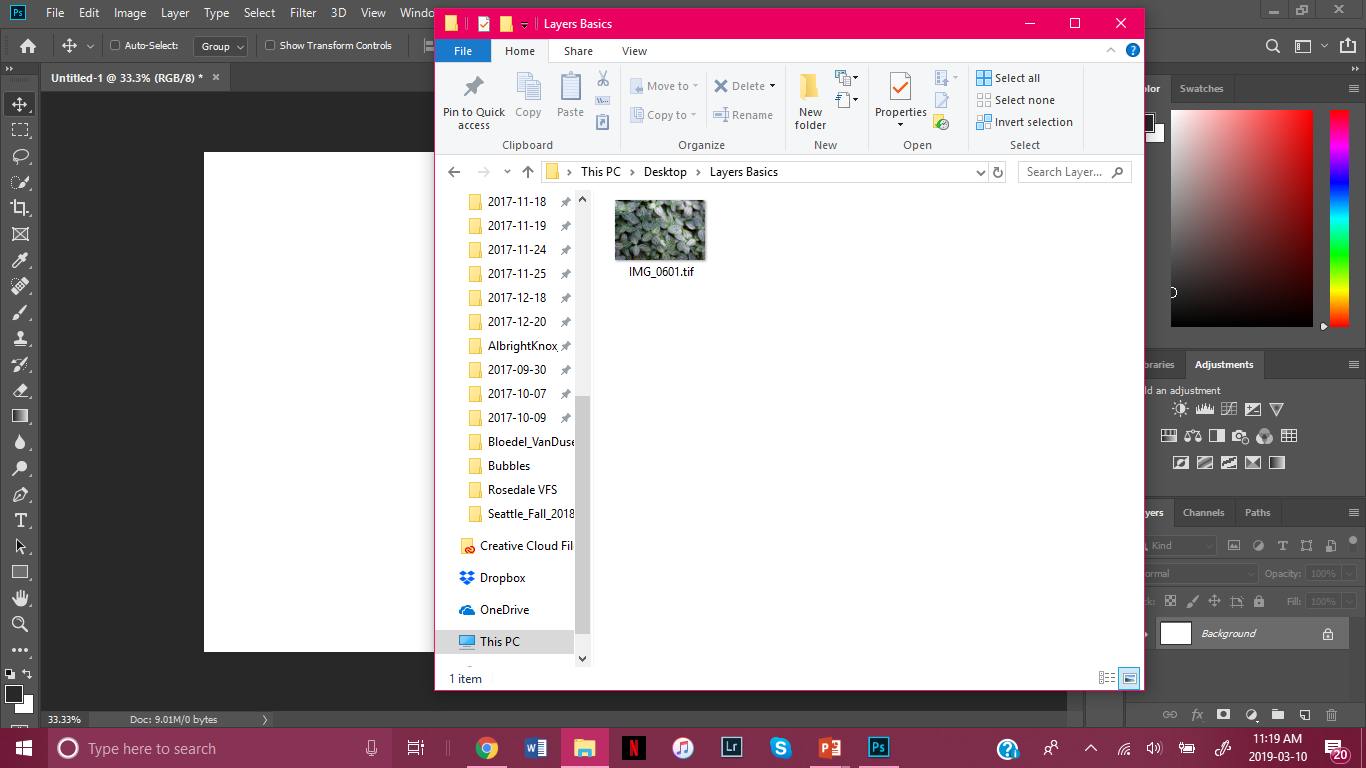 Find an image you want to use as a background and find it then drag it onto the document window.
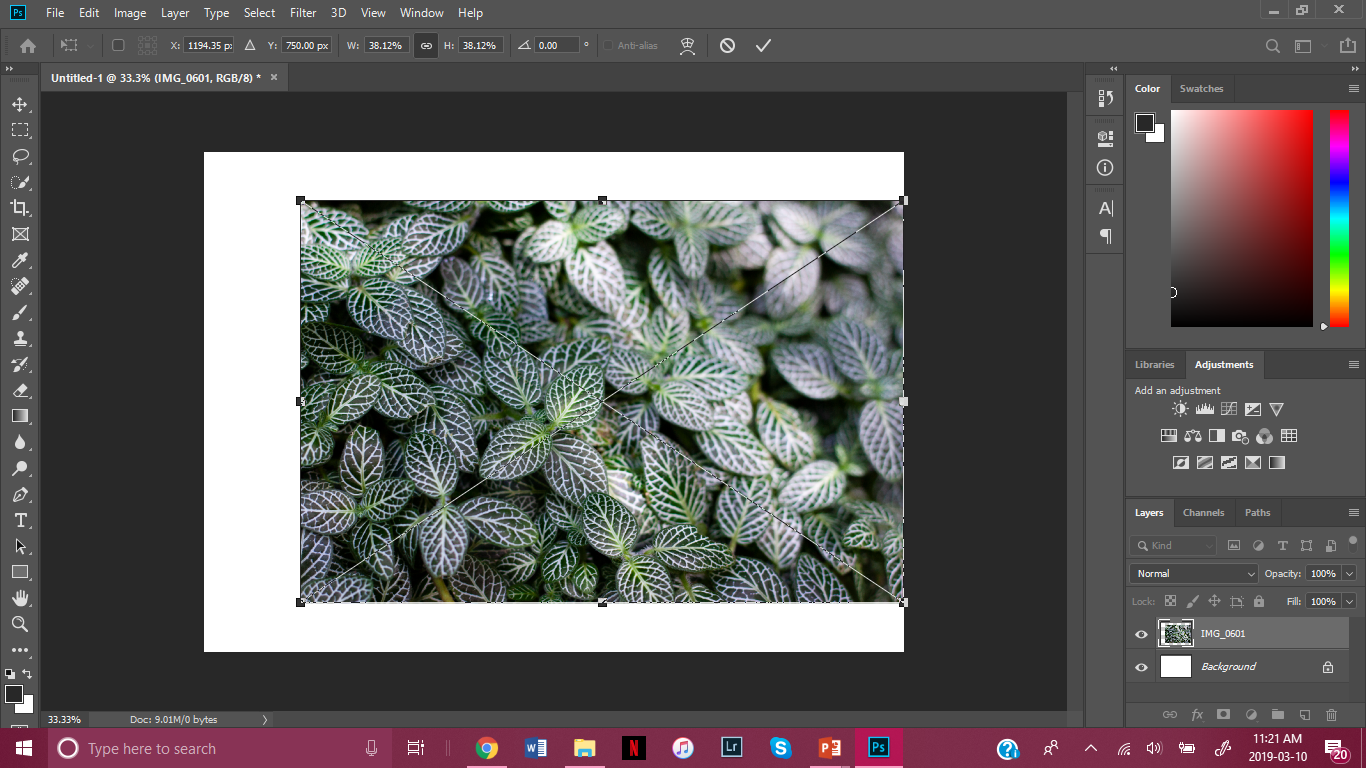 Resize the image accordingly and click the check mark when you’re happy. The corner sliders will always preserve the original aspect ratio of the image.
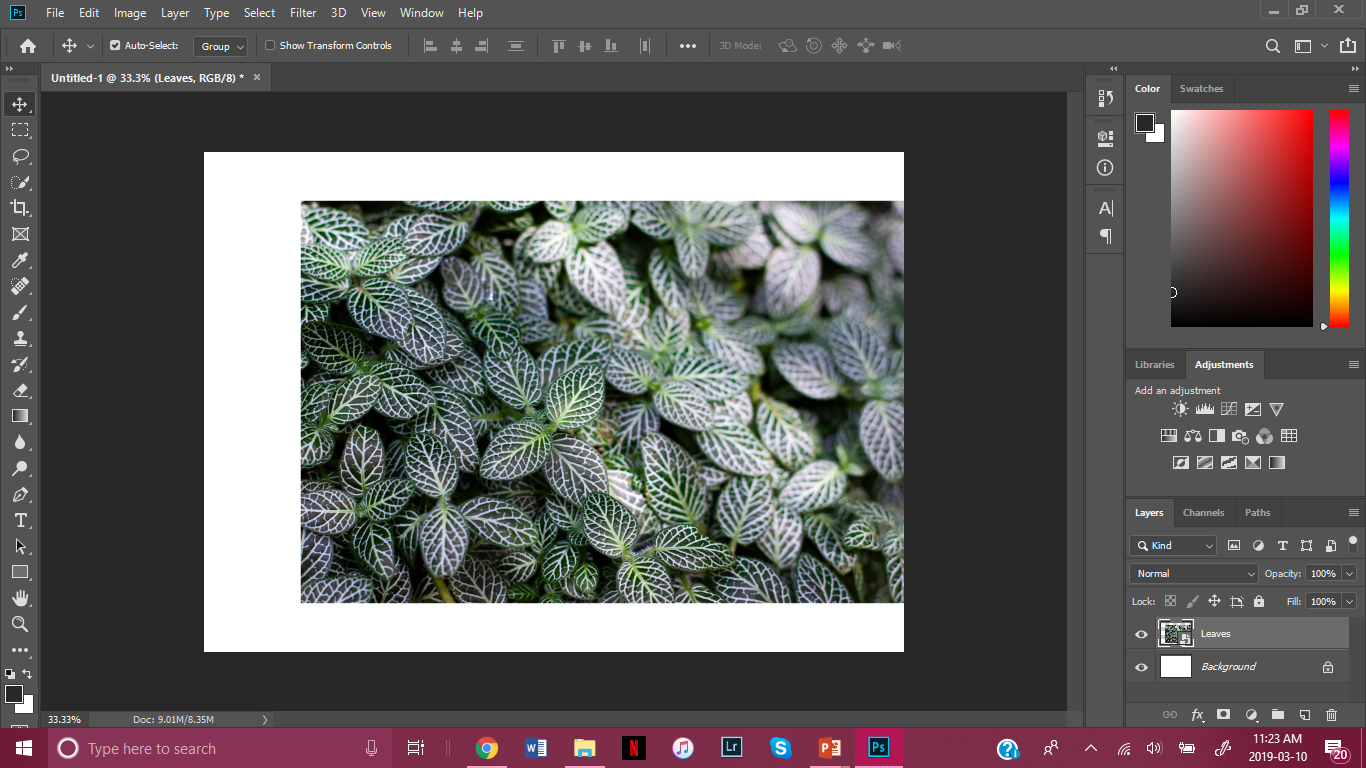 Make sure you name your layers before moving on.
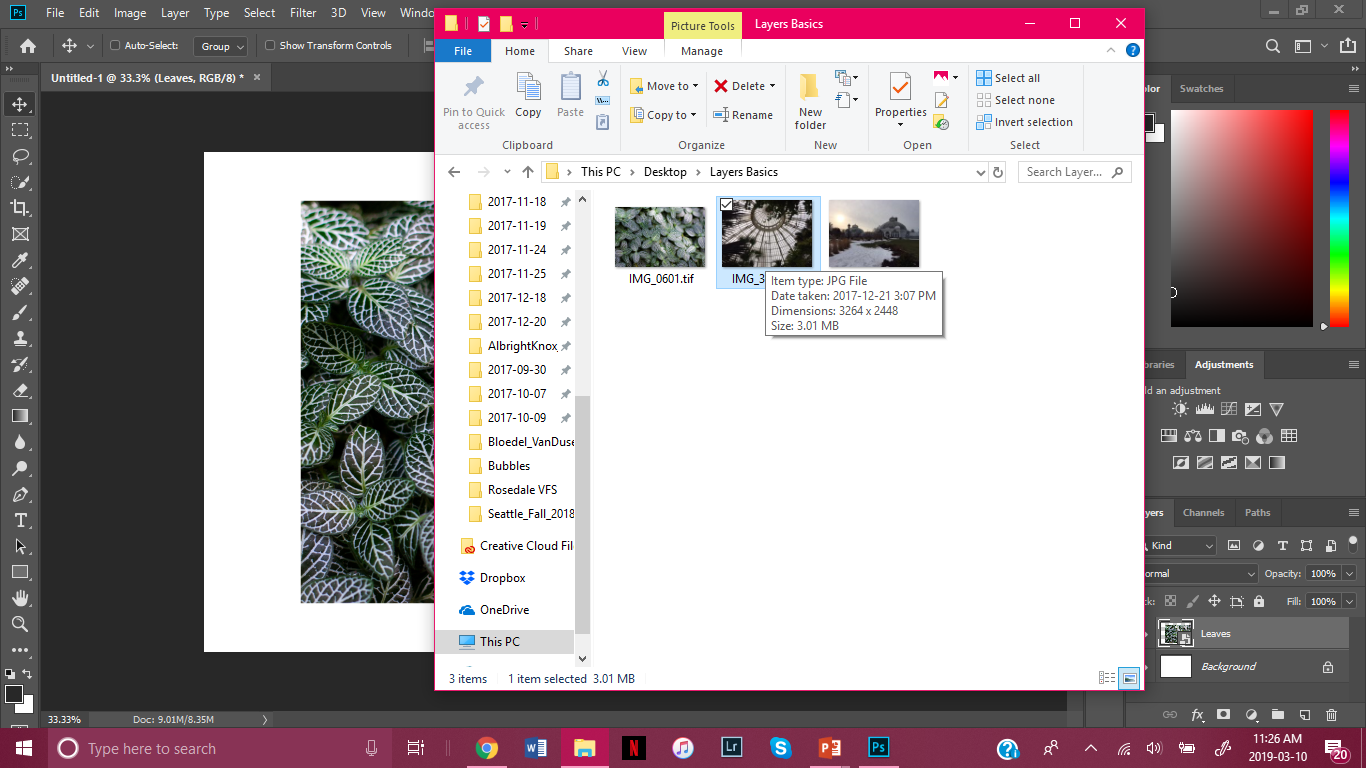 Now, we need multiple images to work with. Bring in the images you like by opening your photo files and dragging one in.
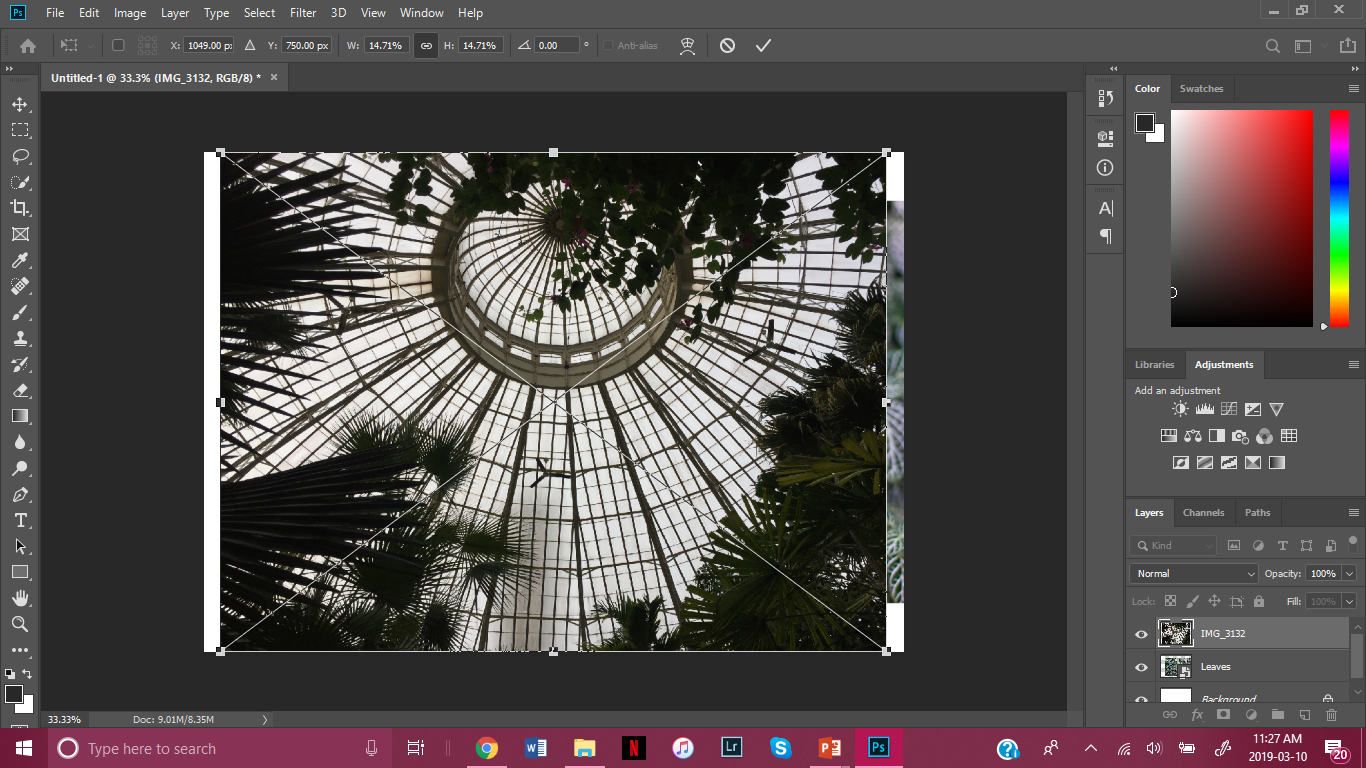 Take the sliders to reduce the image to your preferred size. You can also do this in the Options Bar.
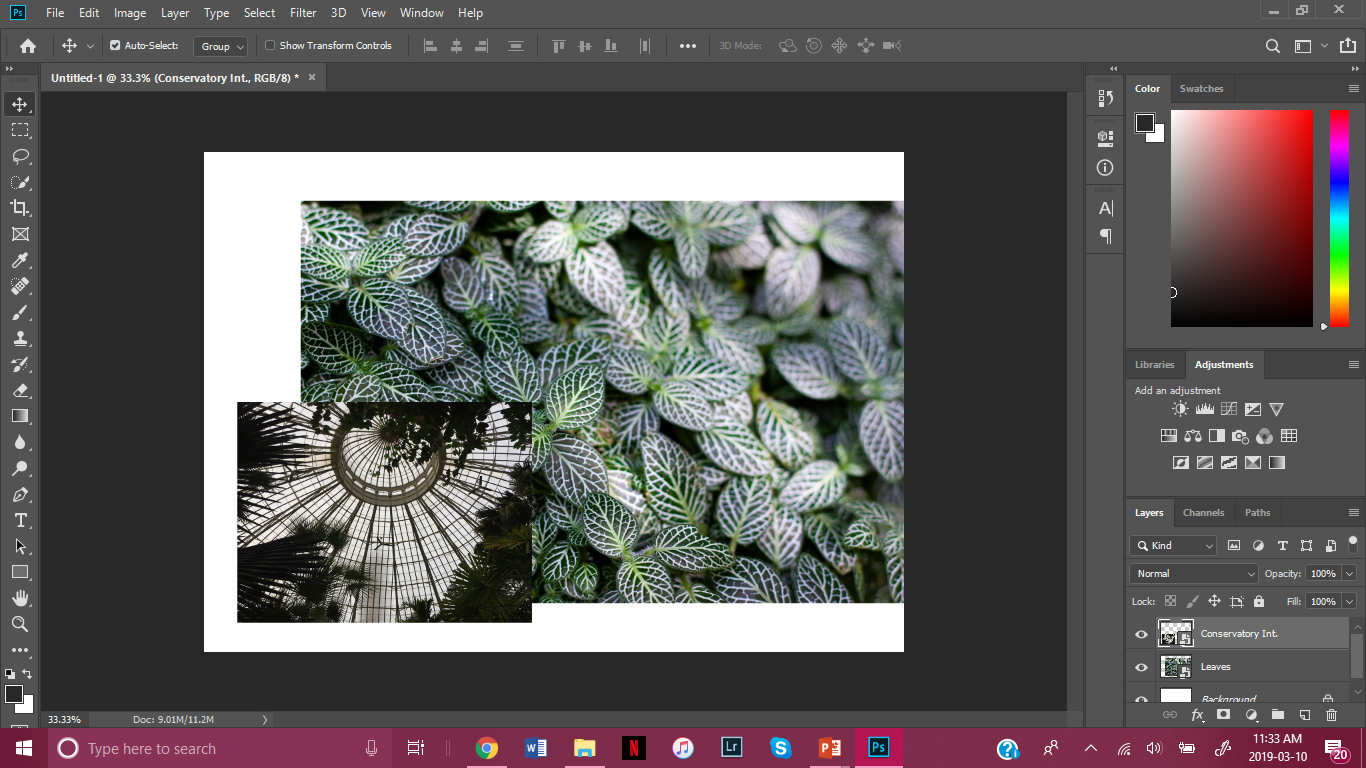 Use the Move tool to move the photo into position.
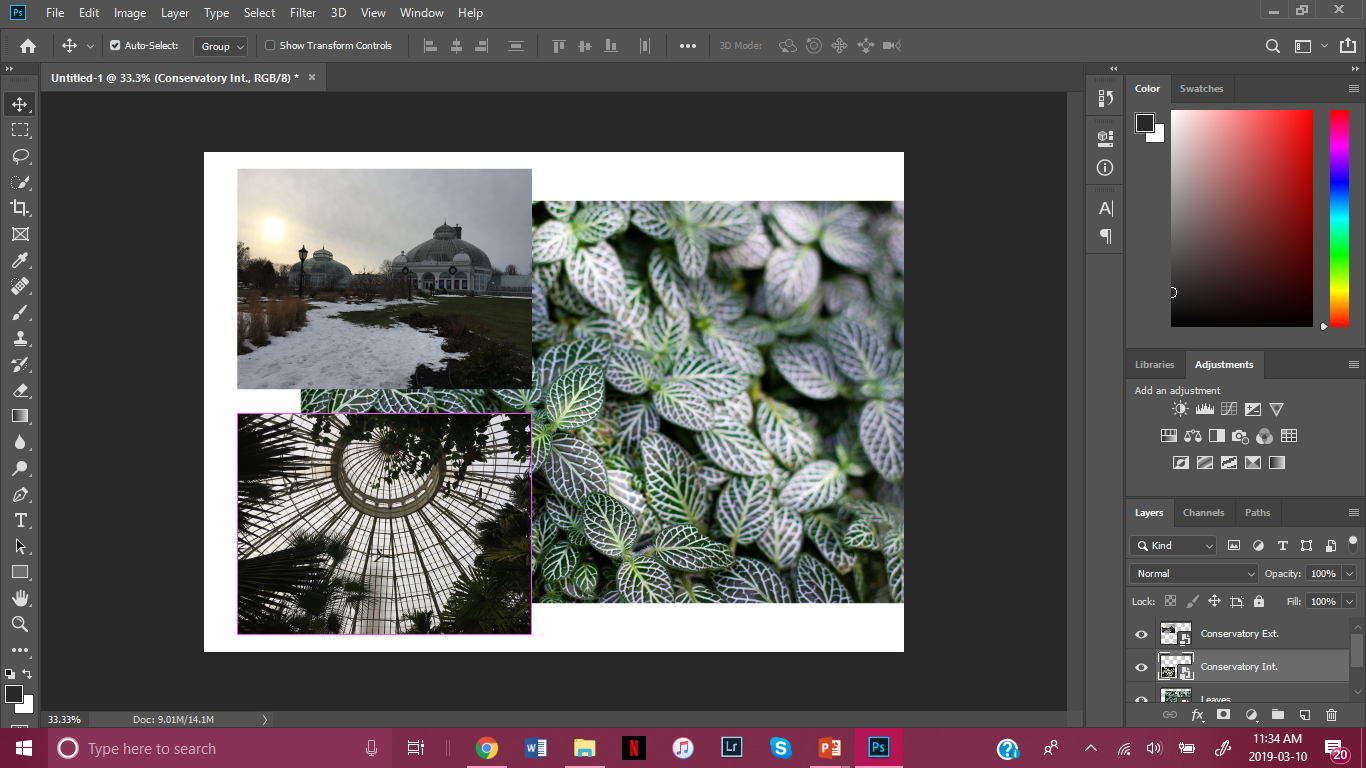 Repeat this process for a third image.
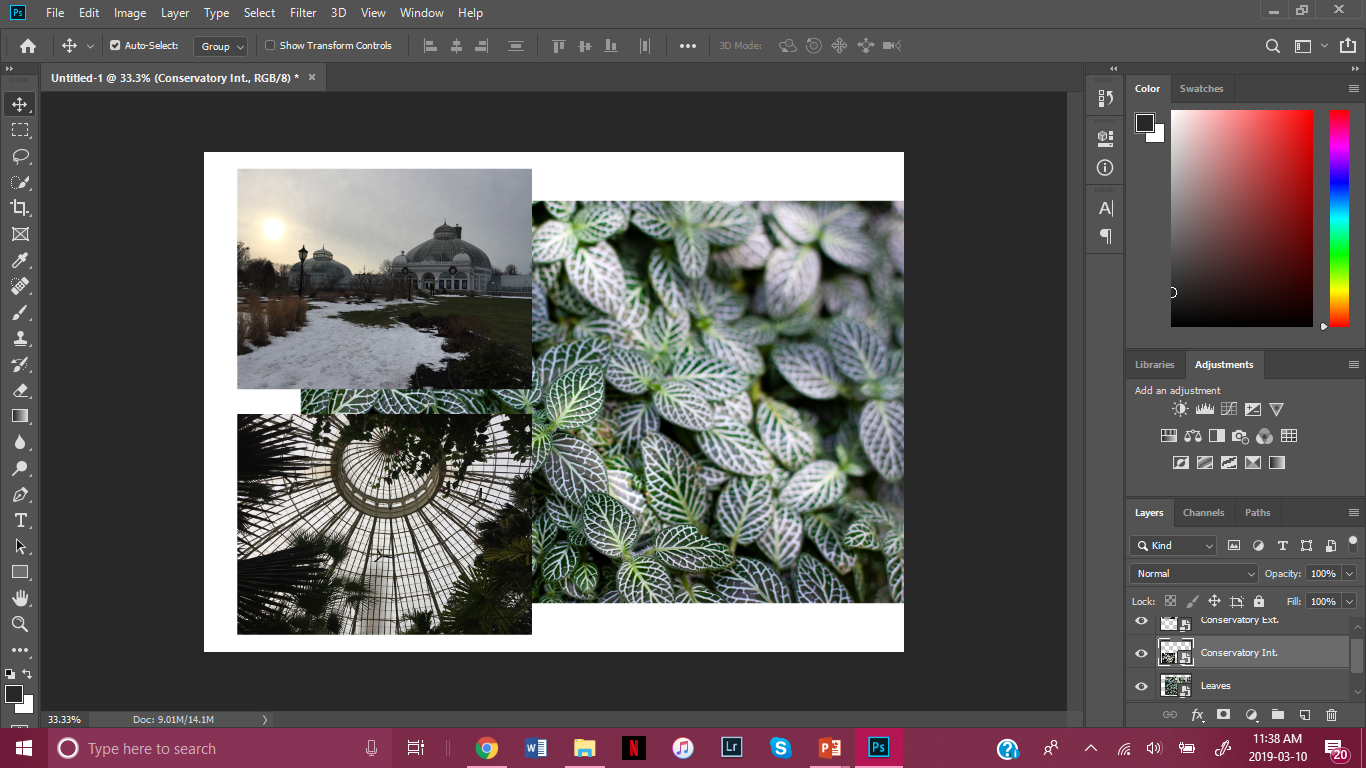 This method of bringing images into Photoshop creates editable Smart Layers which we want so we don’t permanently change an image.
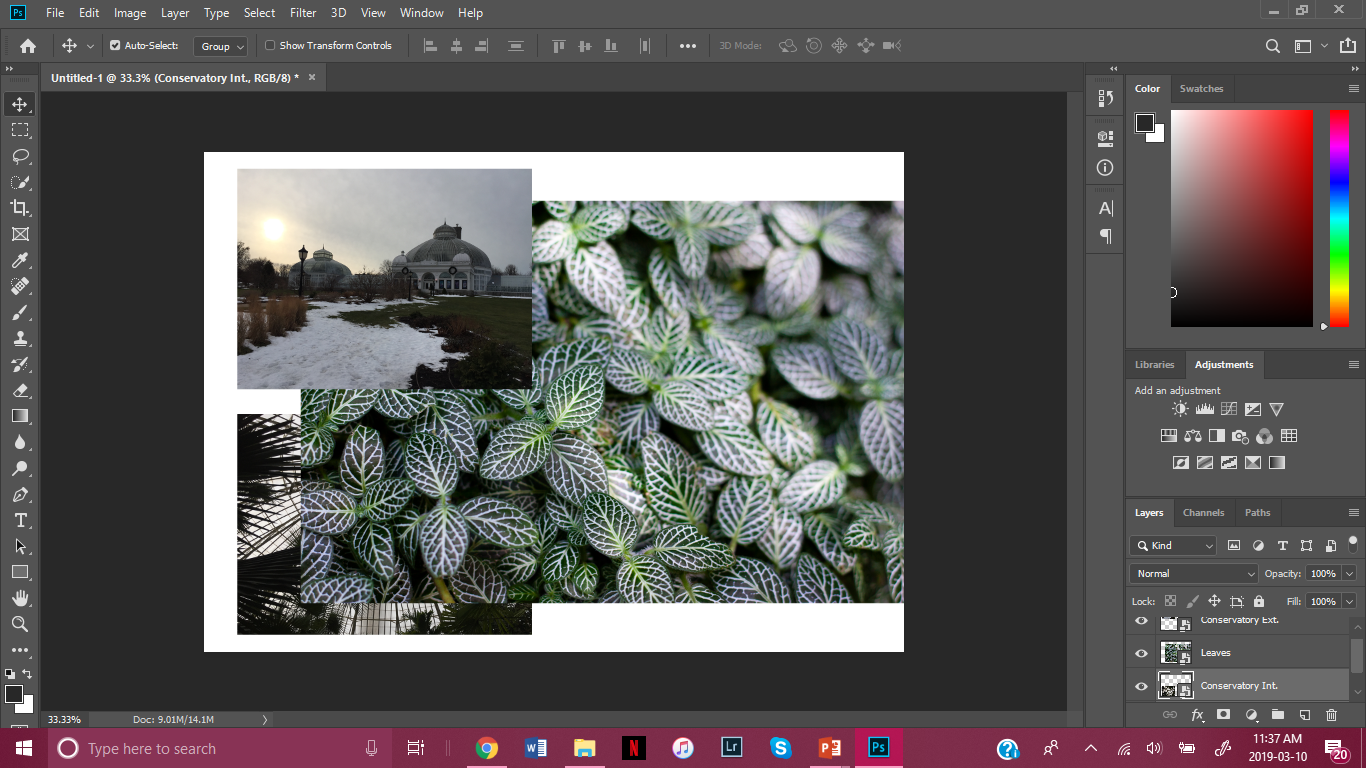 Layers act as if they were sheets of glass stacked on top of each other. Slide one under the other in the layers panel and see what happens.
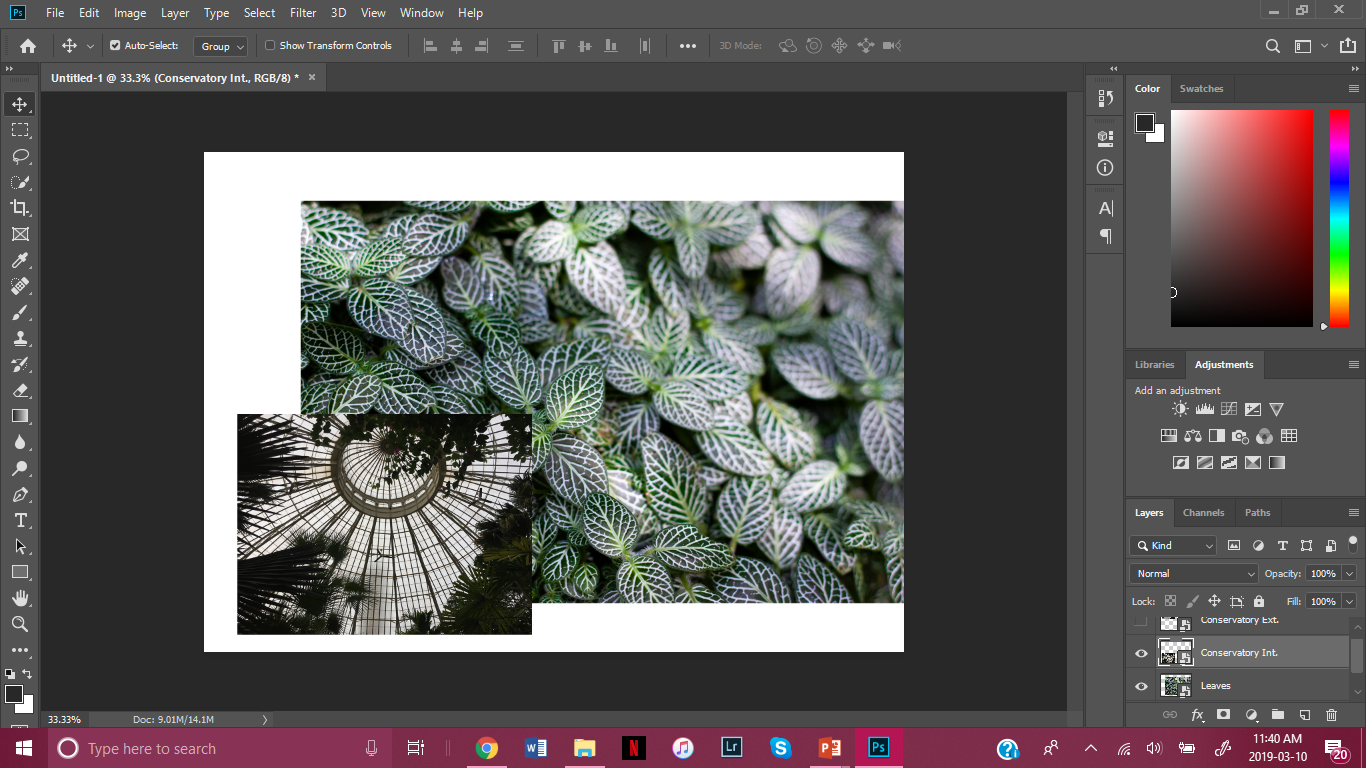 You can choose whether to see all your layers by toggling the eye icon on and off.
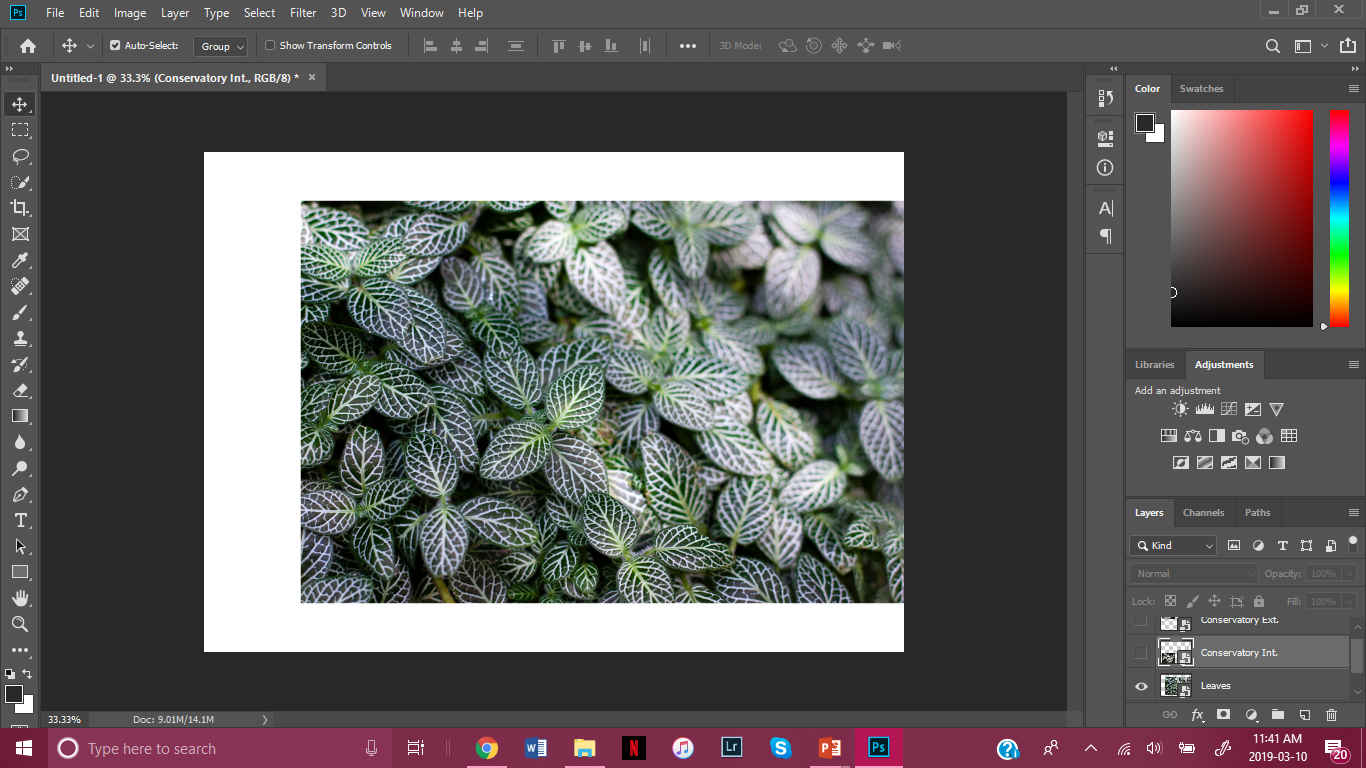 You can make a layer invisible by clicking the eye shape to the left of a layer.
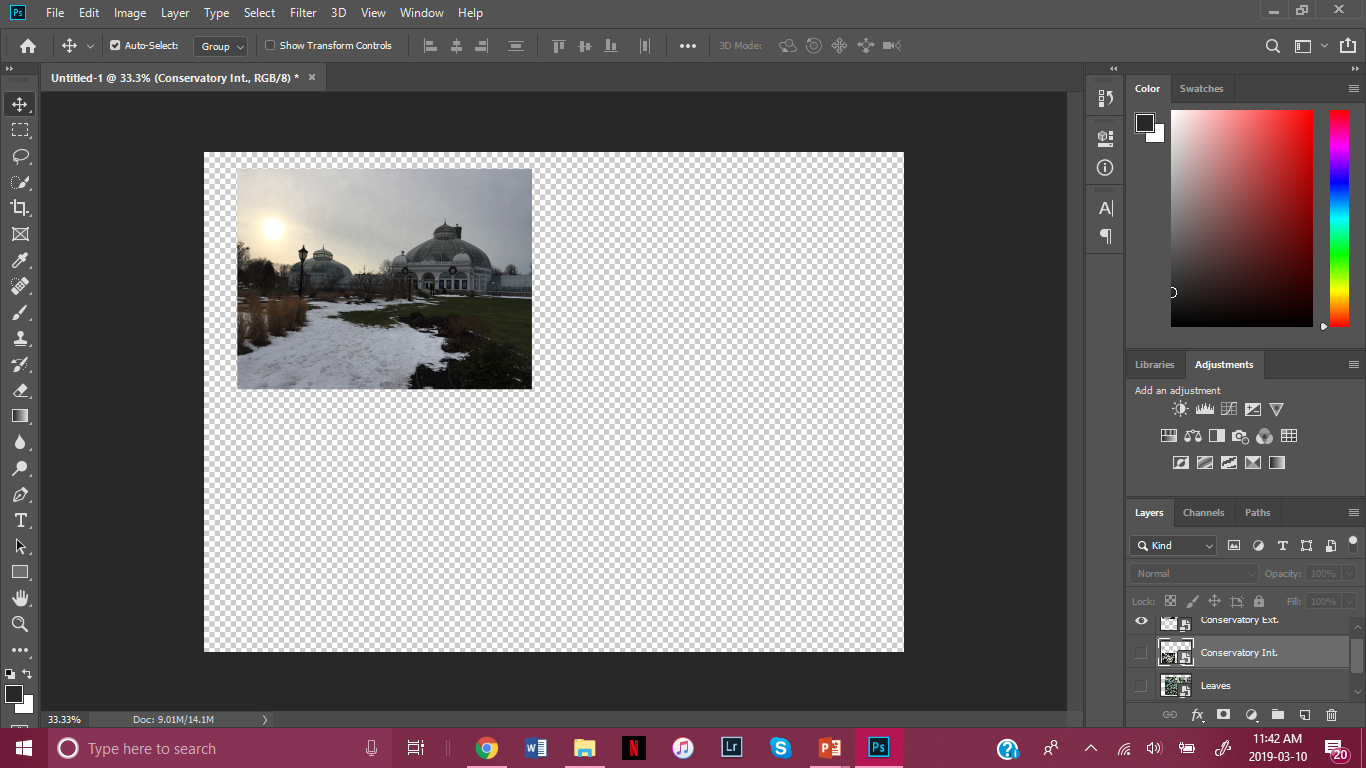 To single out a layer, hold alt and click the layer you want.
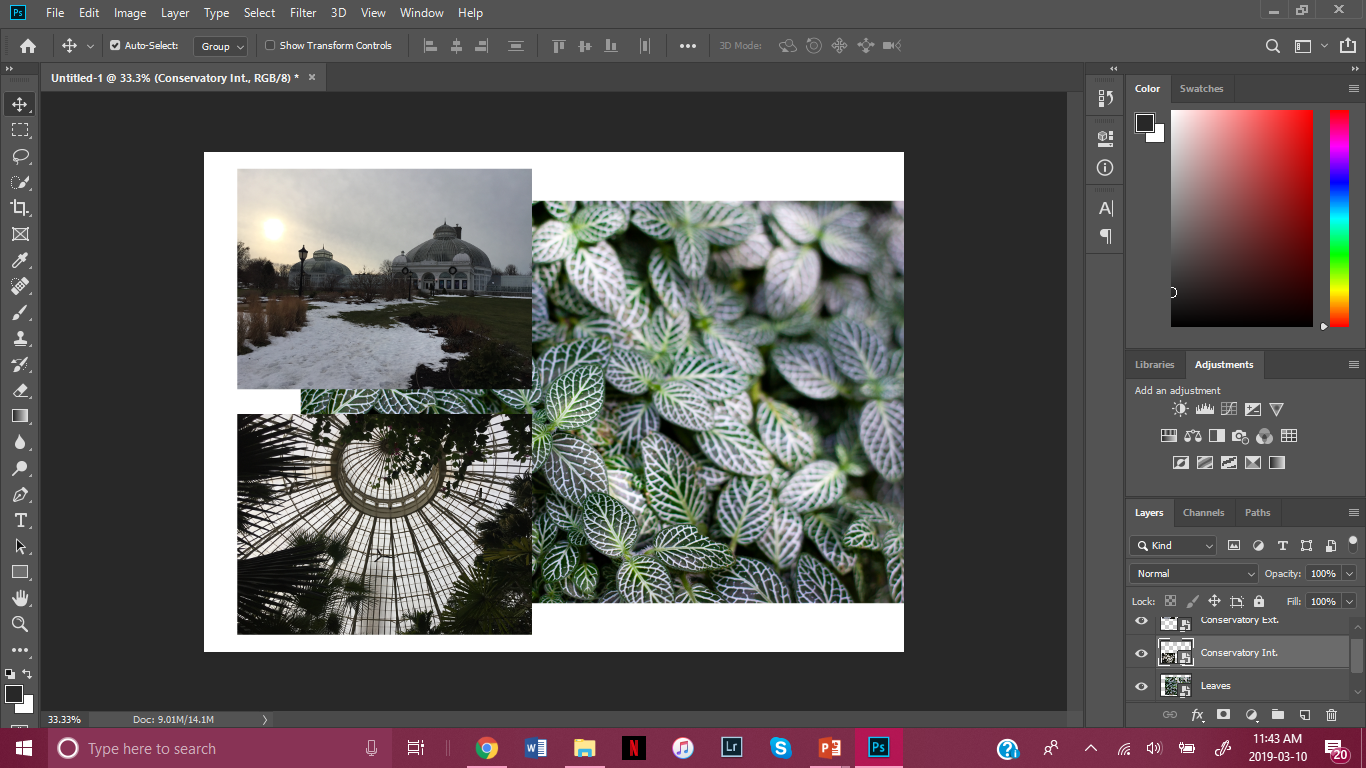 To undo press alt again and click the eye icon.
So, why bother?
Layers are necessary because you can edit pieces of an image independently without changing any of the other layers or changes you made.
So:
If the background layer is your original image, you can add as many changes as you like in layers, without damaging the original photograph. 
If you want to delete changes, or experiment with how an image looks without them, you can make layers invisible or delete them, without having to undo so many edits.
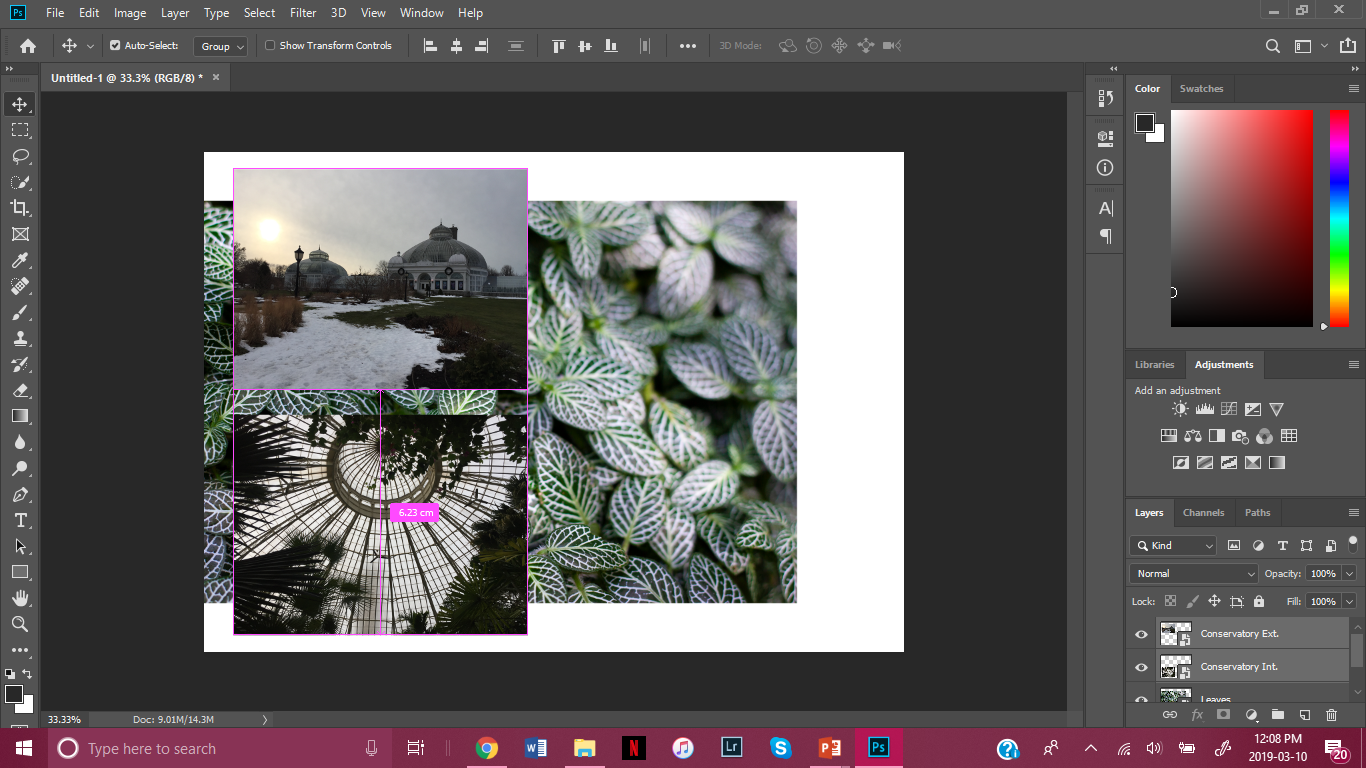 Select two layers to move together by clicking CTRL and selecting both chosen layers.
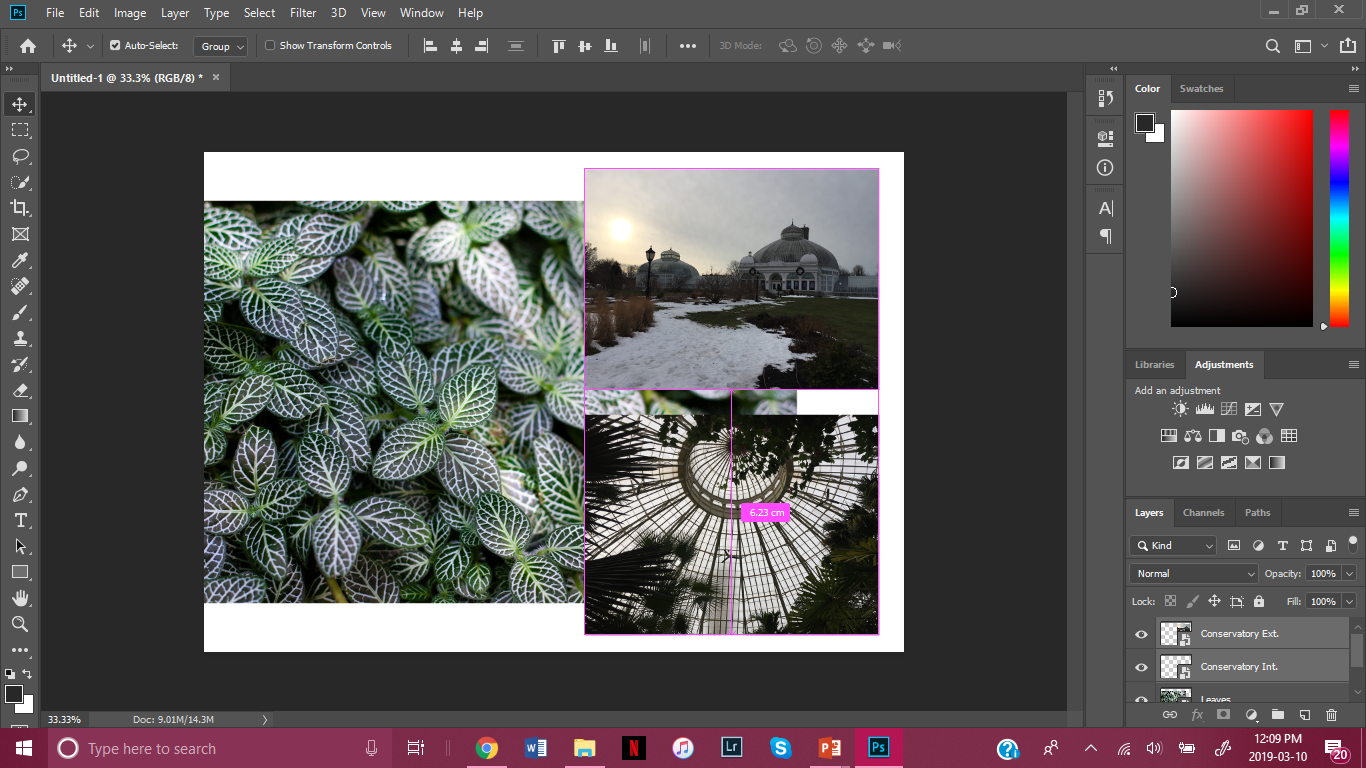 Use the Move tool to drag both selected layers to the left.